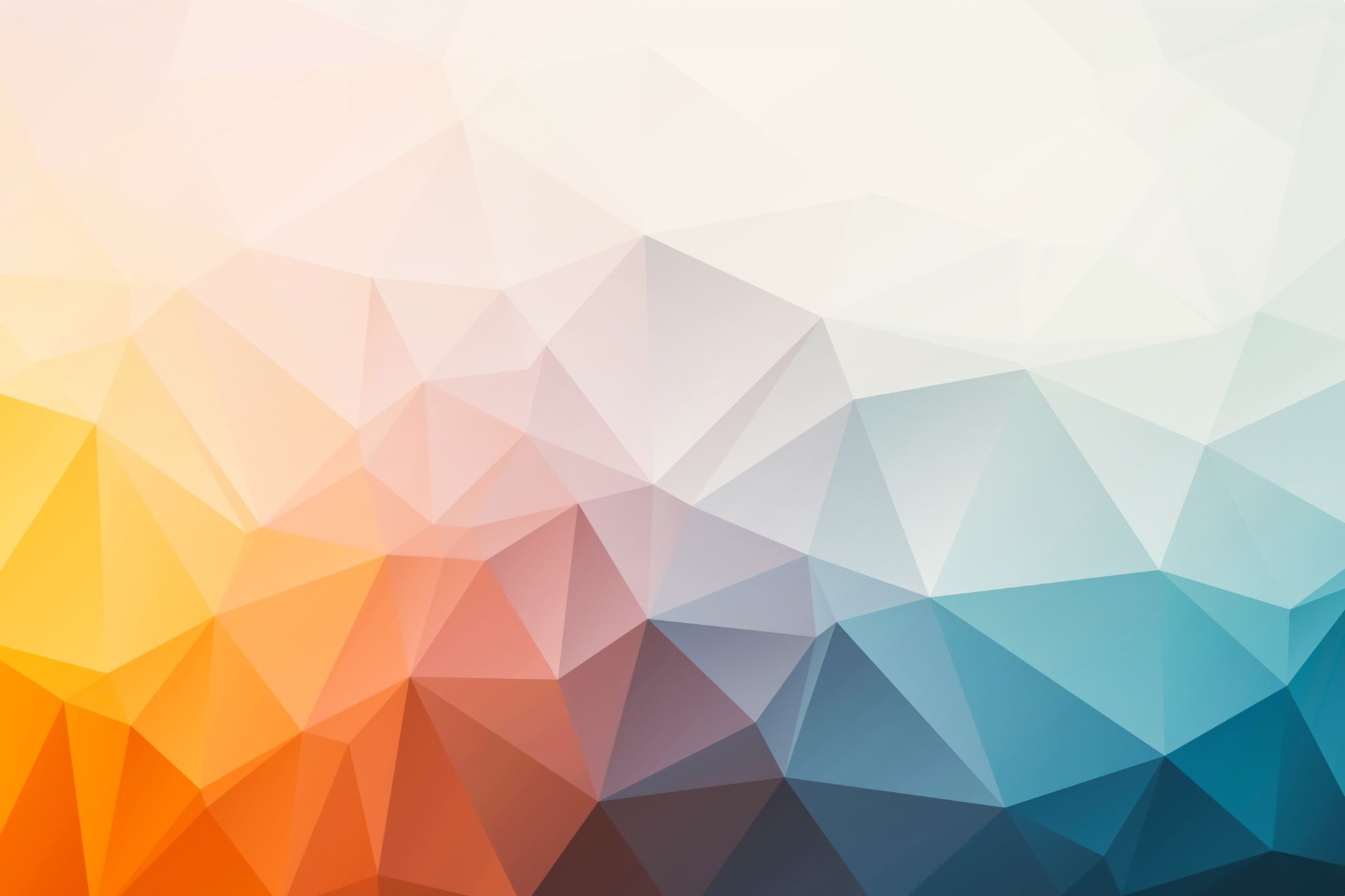 نظرية التعلم الإشتراطية الكلاسيكية
لإفان بافلوف
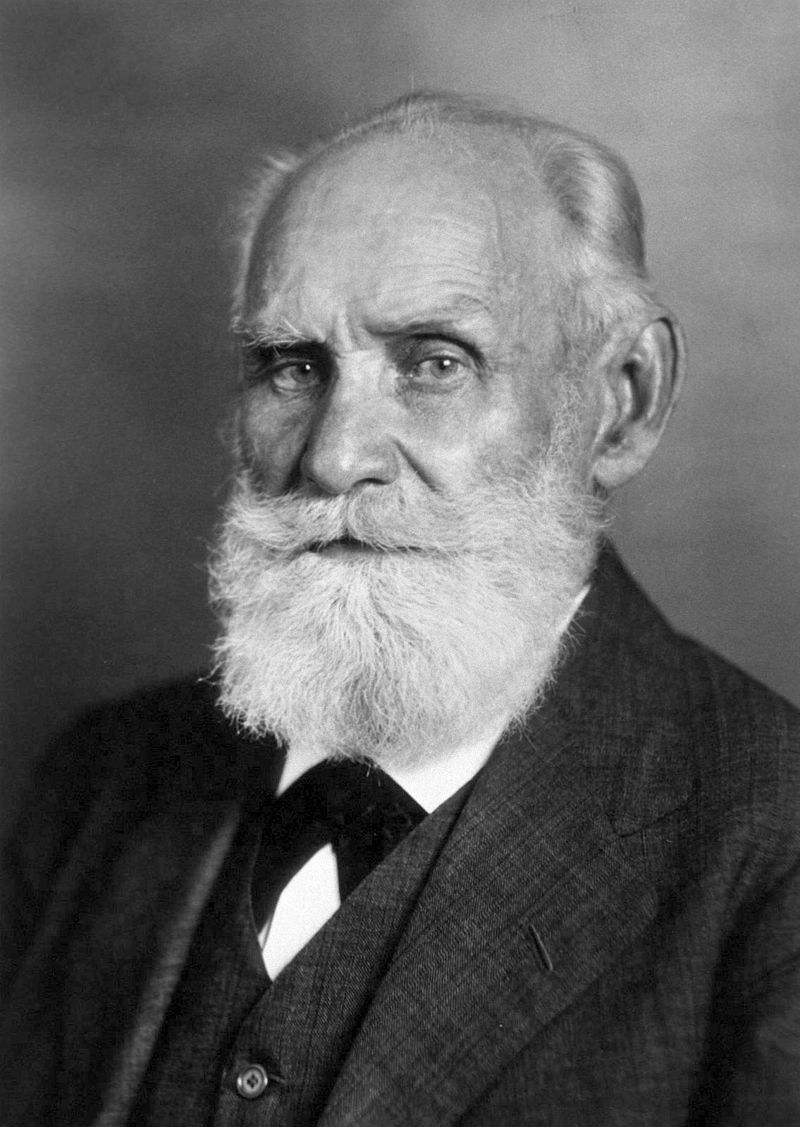 التعريف بصاحب النظرية
إيفان بتروفيتش بافلوف
 (بالروسية: Иван Петрович Павлов)
 ـ (14 سبتمبر 1849- 27 فبراير 1936) هو عالم وظائف أعضاء روسي، حصل على جائزة نوبل في الطب في عام 1904 لأبحاثه المتعلقة بالجهاز الهضمي، ومن أشهر أعماله نظرية الاستجابة الشرطية التي تفسر بها التعلم.
هو العالم البيولوجي الروسي إيفان بافلوف، والذي كان مجال تخصصه في الجهاز الهضمي، وأثناء تجاربه أثارت إهتماماته

 ملاحظة عابرة جعلته يغير إهتماماته العلمية من عملية الهضم إلى دراسة الجهاز العصبي، وعمليات التعلم، فلاحظ بافلوف أثناء تجاربه أن الكلاب تتهيأ للطعام وتقف على أرجلها، يبدأ لعابها بالسيلان قبل تقديم الطعام لها، هذه النقطة أثارت إهتمامه، وبدأ في البحث عن الظروف التي أحدثت الظاهرة، فقام بإجراء تجارب على الكلاب
تجربة بافلوف الشهيرة
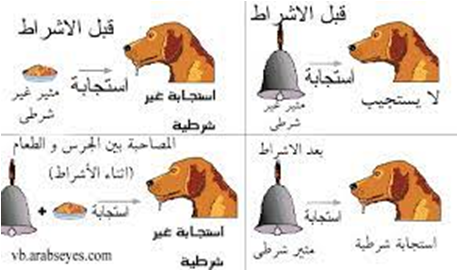 يعرف مفهوم الإشتراط الكلاسيكي بأنه: عملية الإرتباط (الاقتران ) بين المثير الشرطي والمثير غير الشرطي حتى يتمكن المثير
 الشرطي (الذي كان في الأصل محايدا) من إنتزاع الإستجابة من المثير الغير شرطي إذا تكرر عدة مرات ليحدث الإستجابة الشرطية
قوانين التعلم لدى بافلوف
التطبيقات التربوية لنظرية الإشراط الكلاسيكي
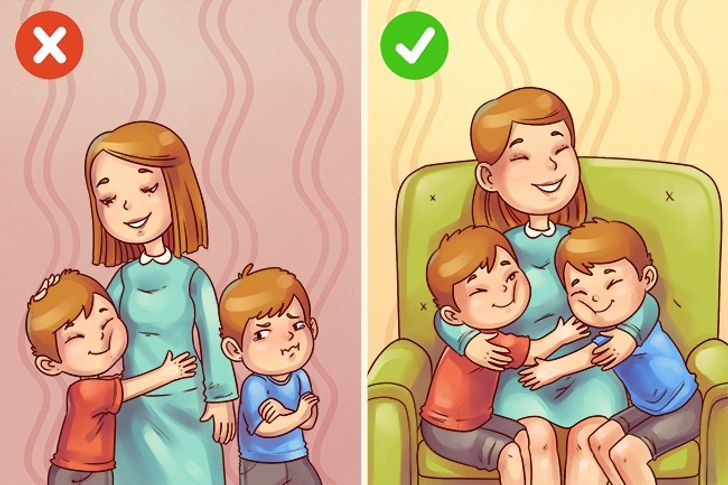 *تم الإستفادة من أفكار بافلوف عند إنطفاء الإستجابة في
إبطال العادات السيئة والسلوكات الغير مرغوبة لدى الأفراد

*يستفاد من الإشتراط الكلاسيكي في تعلم القراءة للأطفال من خلال 
ربط صورة الحرف مع الكلمة وشكله، والاقتران بينهما عدة مرات

*يعد التعزيز من المبادئ الأساسية التي يعتمد عليها التعلم، 
فاستخدام المدح والتشجيع مثلا كمعزز للإستجابات الصحيحة 
ويؤدي إلى نتائج إيجابية في التحصيل الدراسي

*يتعلم الفرد ردود الأفعال الإيجابية كالفرح والسرور، 
أو السلبية كالقلق والخوف والغضب
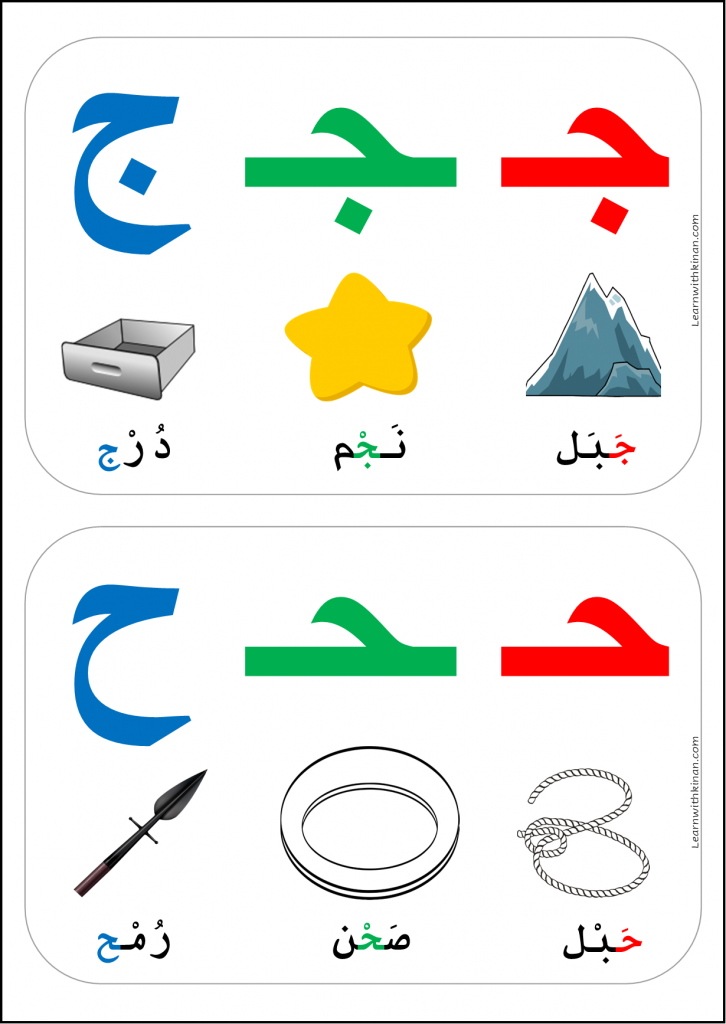 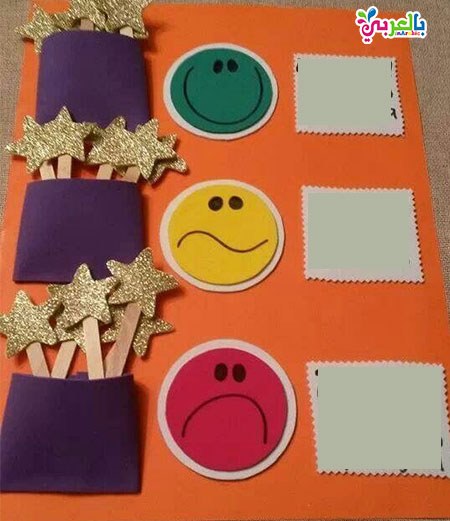 شكرا على حسن إنتباهكم